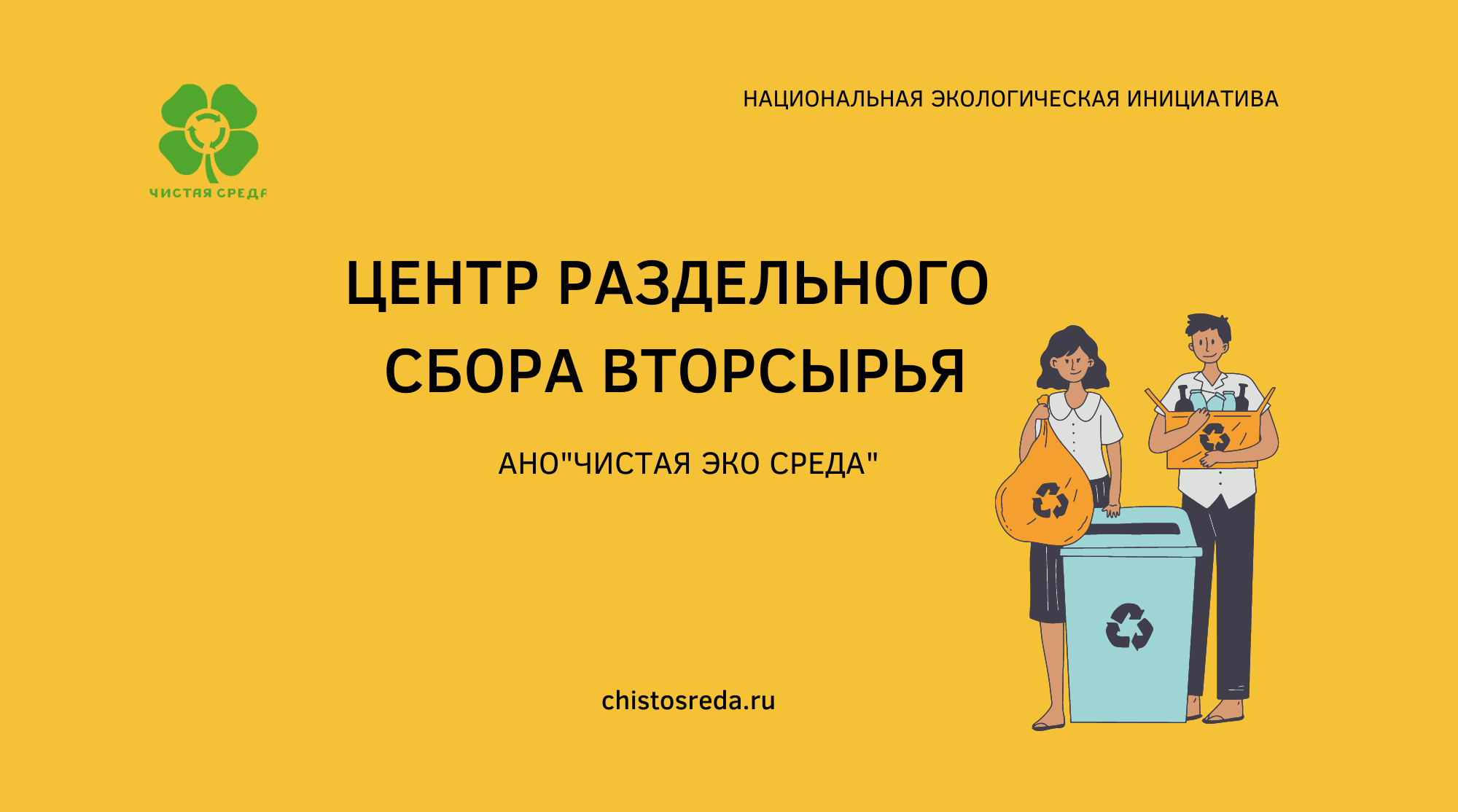 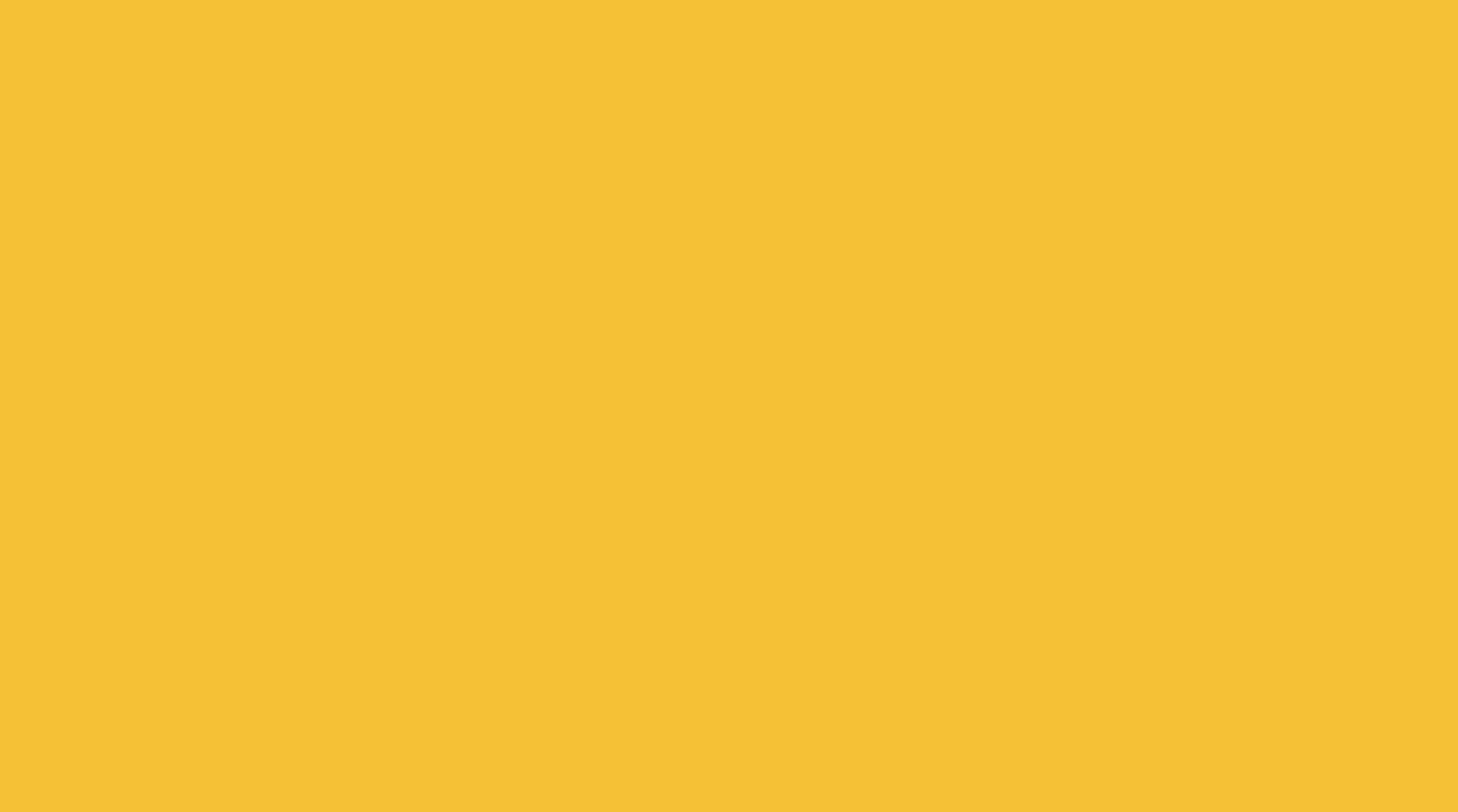 СОДЕРЖАНИЕ
1. Описание проблемы
2. Стейкхолдеры 
3. Целевое состояние
4. Решение
5. Оценка инвестиций
6. Запрос на ресурсы
7. Планирование и внедрение
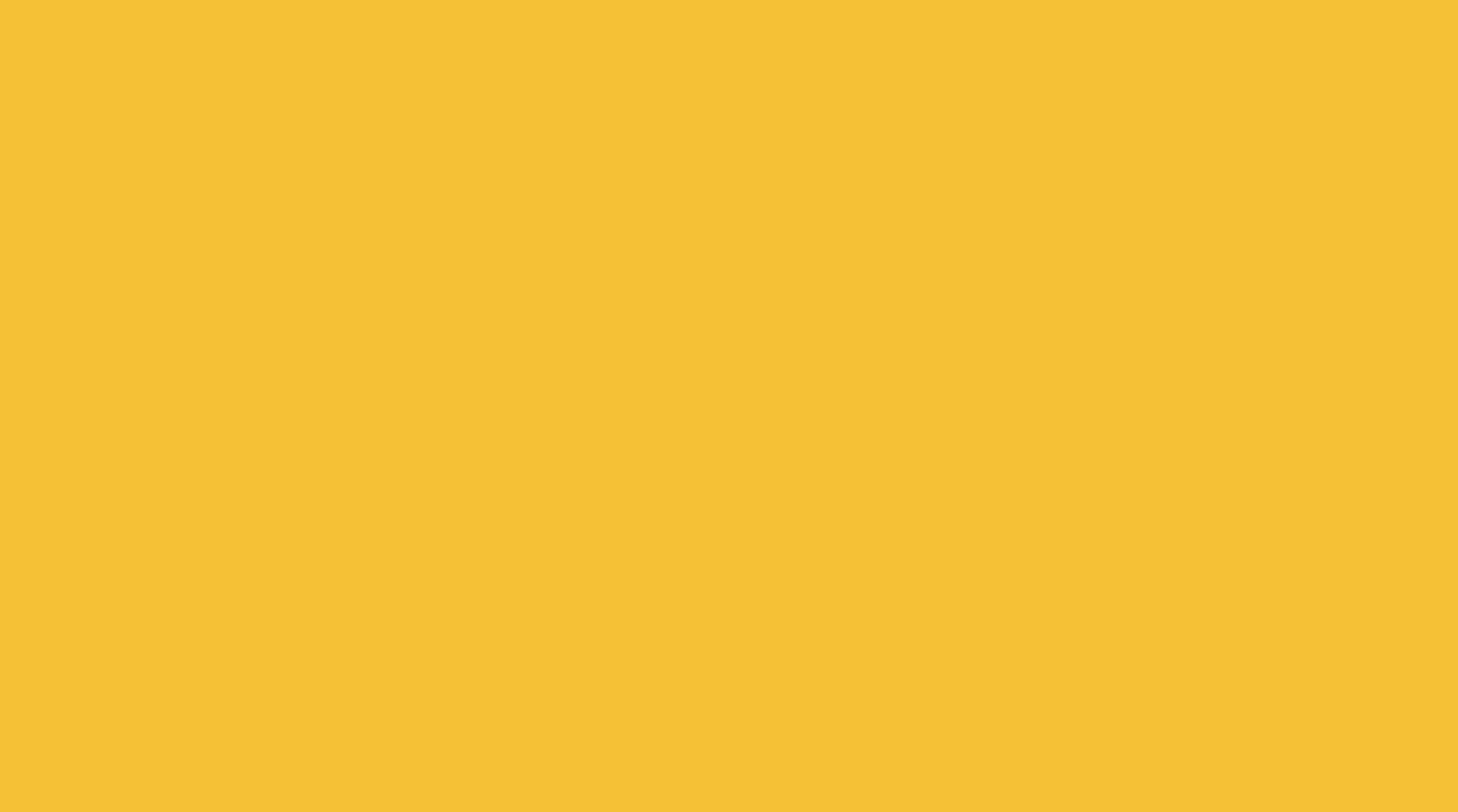 ОПИСАНИЕ ПРОБЛЕМЫОтсутствие центра для практики и консультации по РСО
Нет возможности практики и консультации по РСО в любое удобное для жителей время.
Сложность проведения экологических акций при неблагоприятных погодных условиях.
Сложно разъяснить цели и задачи Национального Проекта «Экология».
Отсутствие возможности сбора единомышленников для планирования и реализации проектов в рамках национального проекта Экология.
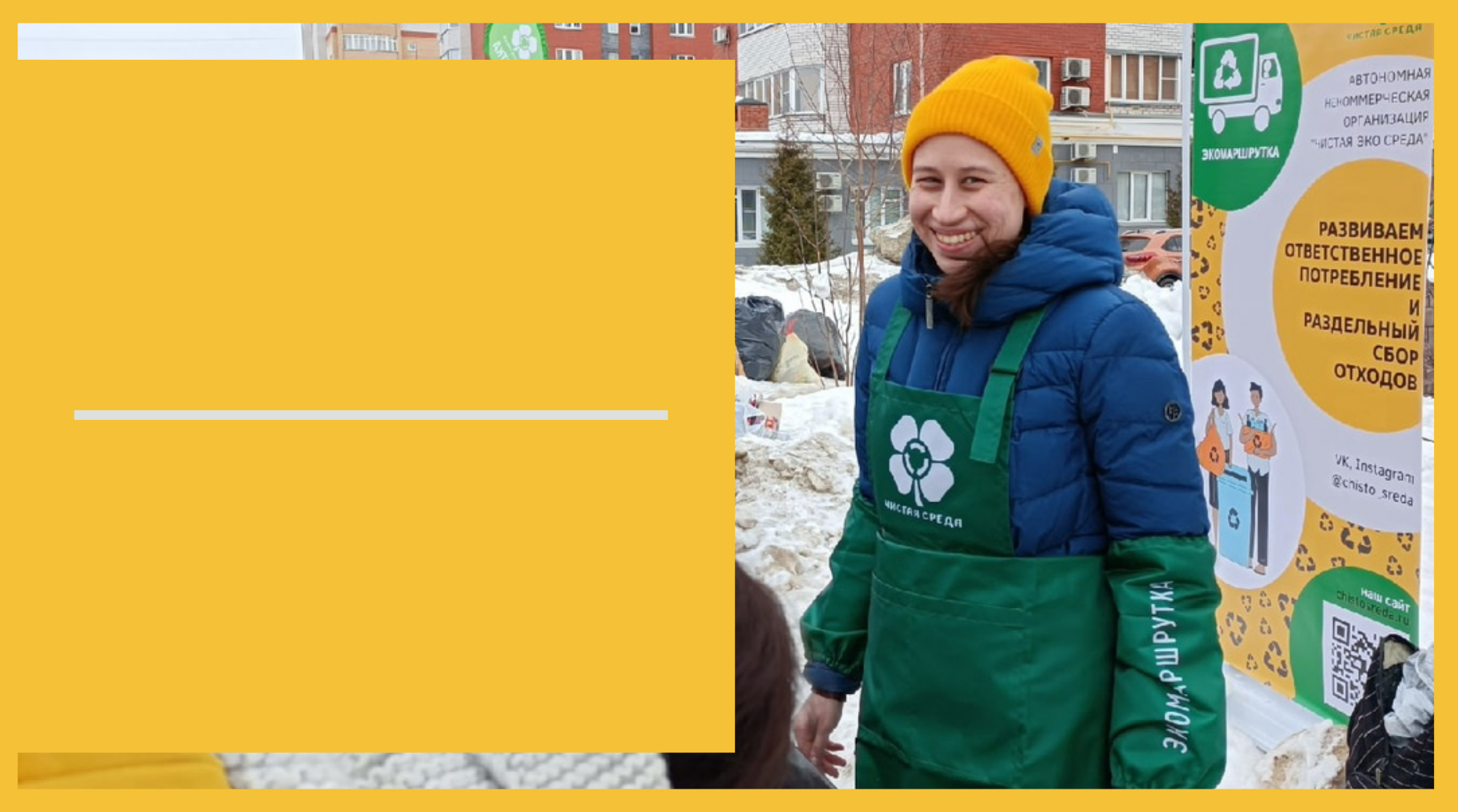 СТЕЙКХОЛДЕРЫ
Горожане с активной жизненной позицией, в возрасте 
от 20 до 45 лет, есть семья, дети. 
ИНТЕРЕСЫ  
ЗОЖ. Безопасная жизнь в городе. Экология. Воспитание детей. Ответственное потребление.

Более узко
Экоактивисты как лидеры изменений
Министерство природных ресурсов и экологии Чувашской Республики проводник изменений согласно Национального Проекта «Экология»
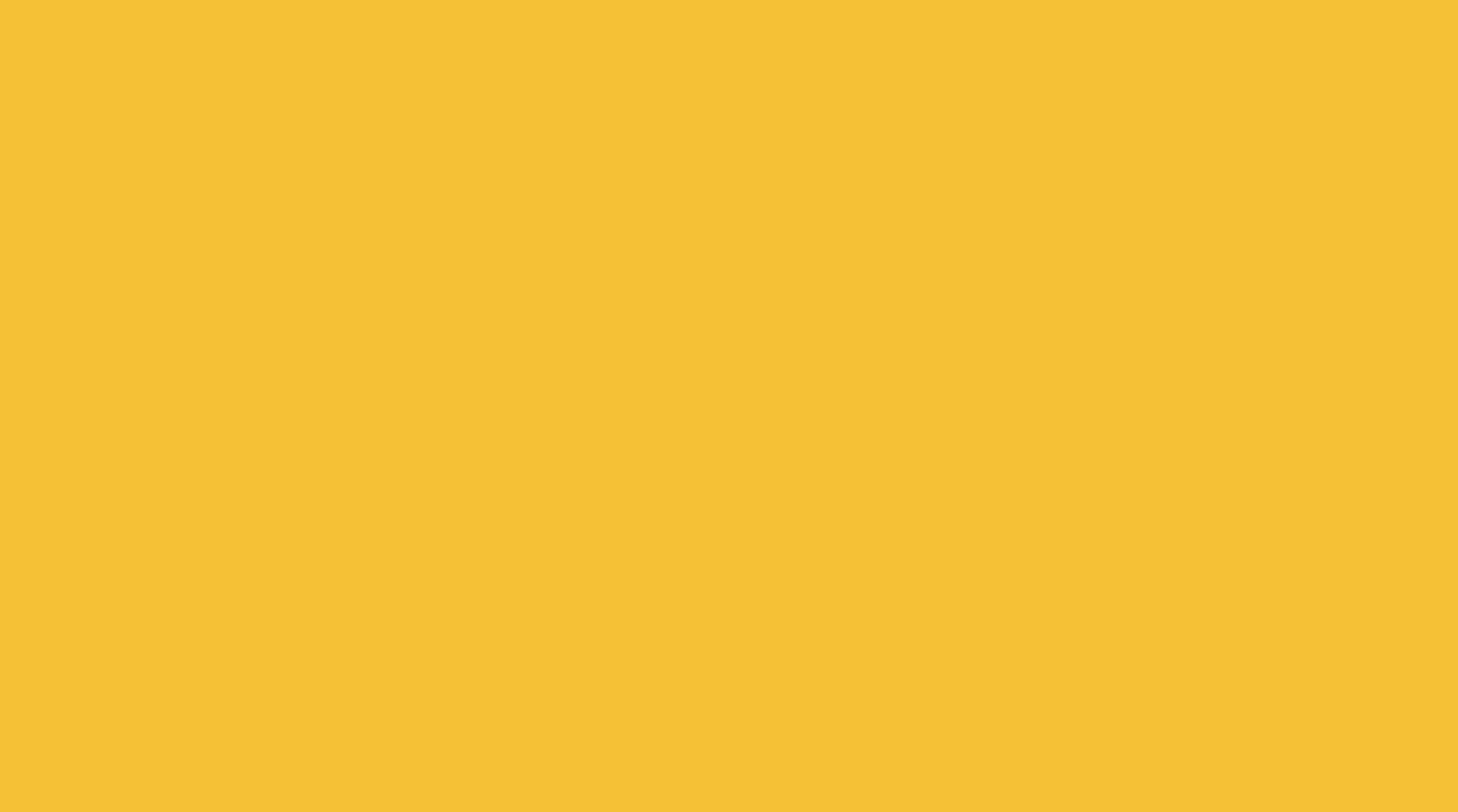 ЦЕЛЕВОЕ СОСТОЯНИЕ
Неизвестность
Если будет Центр РСО, то:
Не зависим от погодных условий, 
Можем проводить экскурсии для учащихся и планировать учебную деятельность
Стабильно работаем с населением
Развивать Центр экотуризма и приглашаем волонтеров

КРИТЕРИИ ПОЛЬЗЫ
Увеличение количества:
 активных домохозяйств и организаций, использующих РСО – не менее 800 участников
Увеличение сбора вторсырья до 3 тонн ежемесячно.
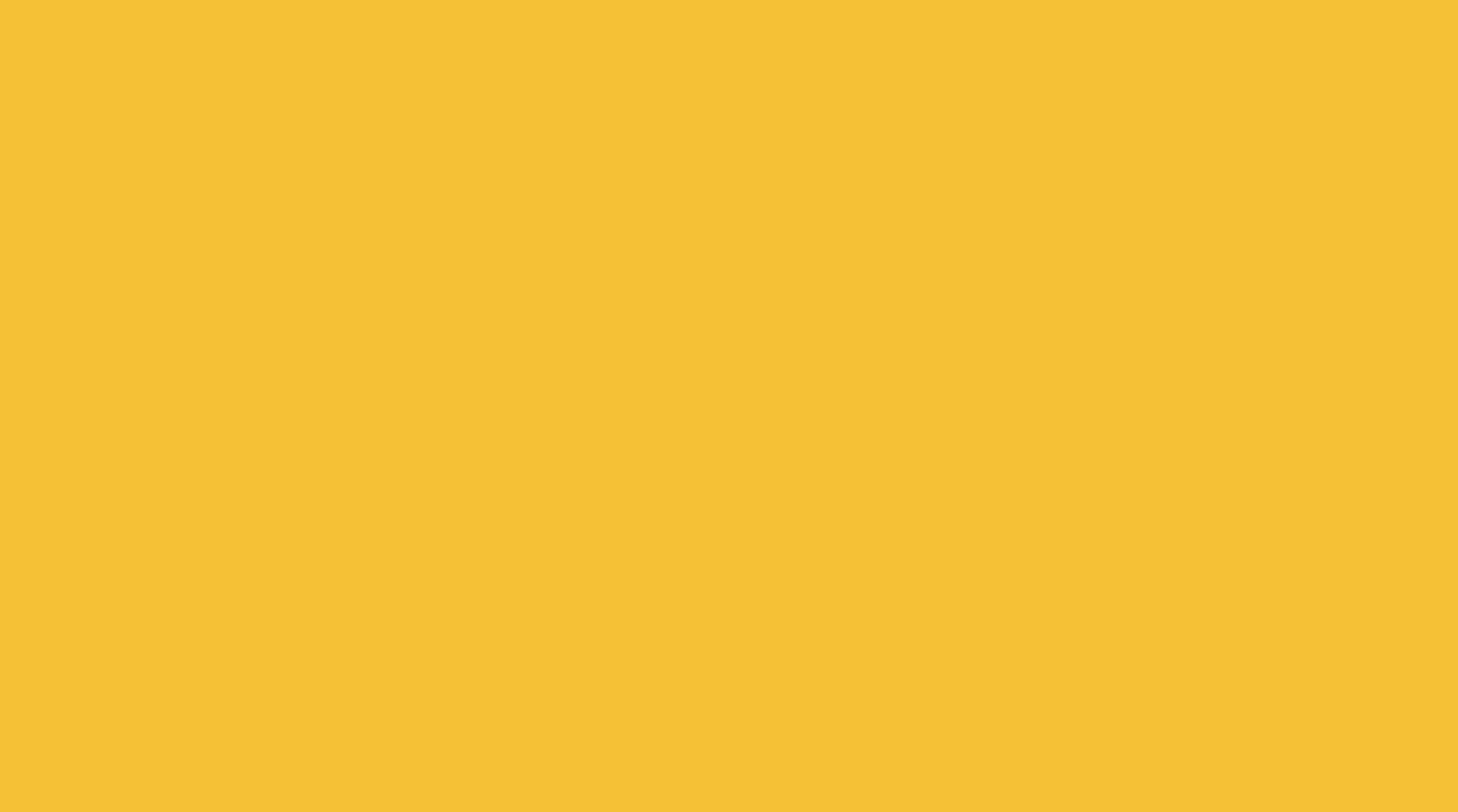 РЕШЕНИЕ – ЦЕНТР РСО
Это возможность сдать вторсырье, будучи уверенным, что оно точно идет на переработку.  Мы планируем совершенствовать деятельность организации и принимать вторсырье на  постоянной основе на оборудованных мобильных акциях.
ОСНОВНЫЕ ЭТАПЫ
Основной: Подготовить площадки для сбора вторсырья у населения 
В рамках грантов оборудованы 4 из 36 организуемых площадок.
Технический и логистический: аренда склада и оборудование
Мы приобрели пресс-станок, весы, необходимы шредер, штабелер, линия для досортировки.
Информационный ресурс 
Работа с сайтом и запуск приложения «Мой экослед» (проект «Эколидер»). Приложение в формате web находится сейчас в запуске.
Приглашение бизнес-партнеров и горожан в проект в качестве благотворителей.
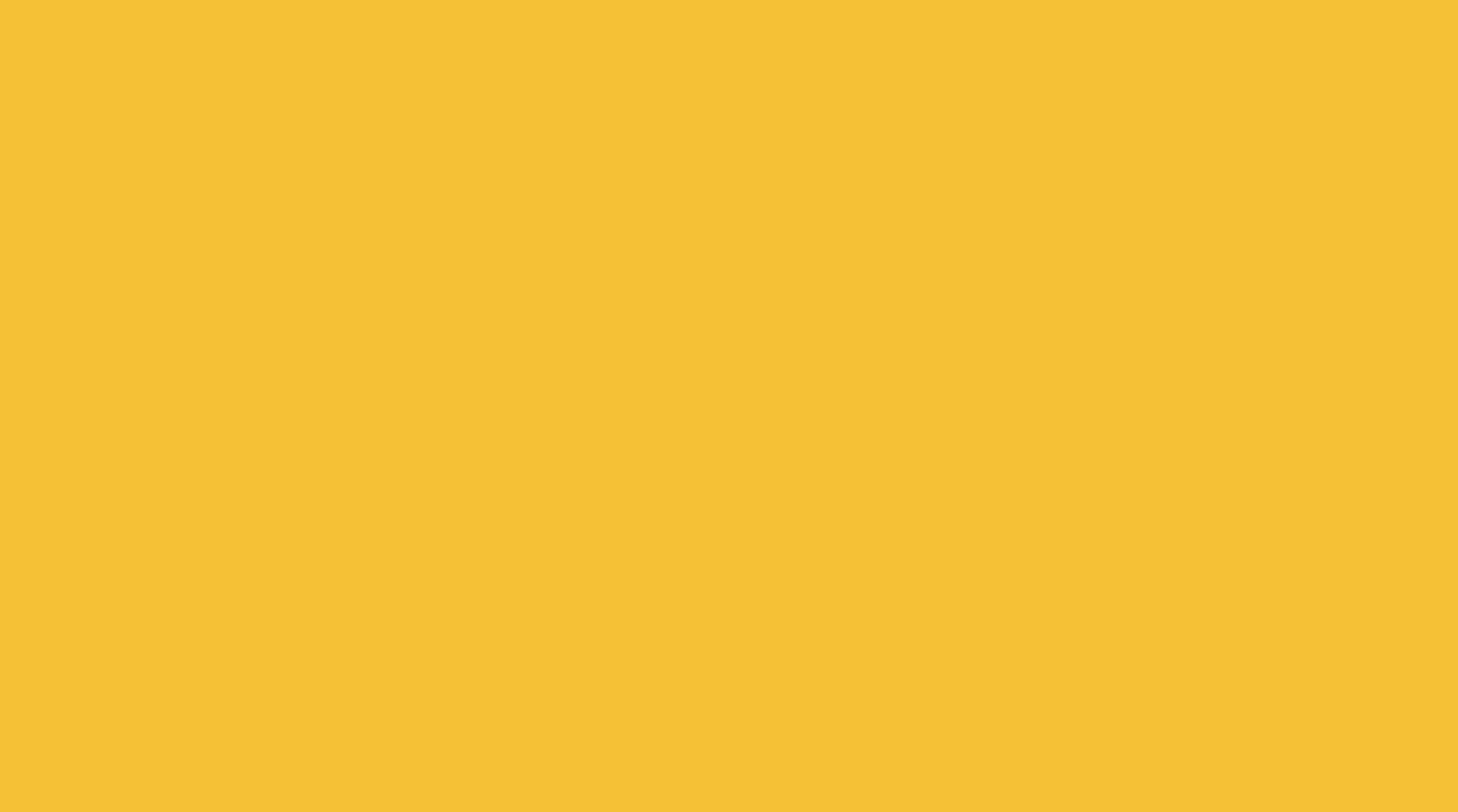 ЗАПРОС НА РЕСУРСЫ
1. ОСНОВНОЙ ЭТАП
оборудование для точек сбора РСО:  не менее 200 тыс.руб. на закупку оборудования, одежды волонтерам
экокурс для волонтеров и участников РСО:  48 тыс.руб. на оплату 48 учебных часов для 50 участников
аренда транспорта и ГСМ для организации мобильных акций: 240 тыс.руб. на год
создание мобильного агитационно-просветительского автомобиля на базе автомобиля партнера: 240 тыс.руб. на разработку макета, подготовку и обклейку автомобиля и выплату вознаграждения за использование автомобиля.
Ресурсы: сформирован список  и дизайн оборудования. Готов экокурс и есть договоренность с библиотеками и НИИ экологии о безвозмездном предоставлении учебных классов для проведения теоретических занятий. 
2. СКЛАД
складское помещение с электричеством, от 100 кв.м (аренда) в черте города, для организации досортировки, подготовки вторсырья и организации Дней открытых дверей (для приема вторсырья) – от 50 тыс.руб./мес.
штабелер, шредер.
Ресурсы: есть напольные весы, пресс-станок.
3. ИНФОРМАЦИОННЫЙ РЕСУРС
Есть сайт организации с действующим сервисом эквайринг, в разработке web-приложение «Мой Экослед« (в рамках проекта «Эколидер»)
Ресурсы: команда, около 50-ти чатов вконтакте, телеграмм-канал
4. ЭКОНОМИЧЕСКОЕ ОБОСНОВАНИЕ
По представленному Экосистемой Сбер в апреле 2022 года докладу: Экономия от внедрения РСО в офисах СБЕРа составила порядка 1 млн. рублей, а выгода от реализации ВМР порядка 450 тысяч рублей за 2021 год, при взаимодействии с партнерами  АНО “Чистая Эко Среда” .
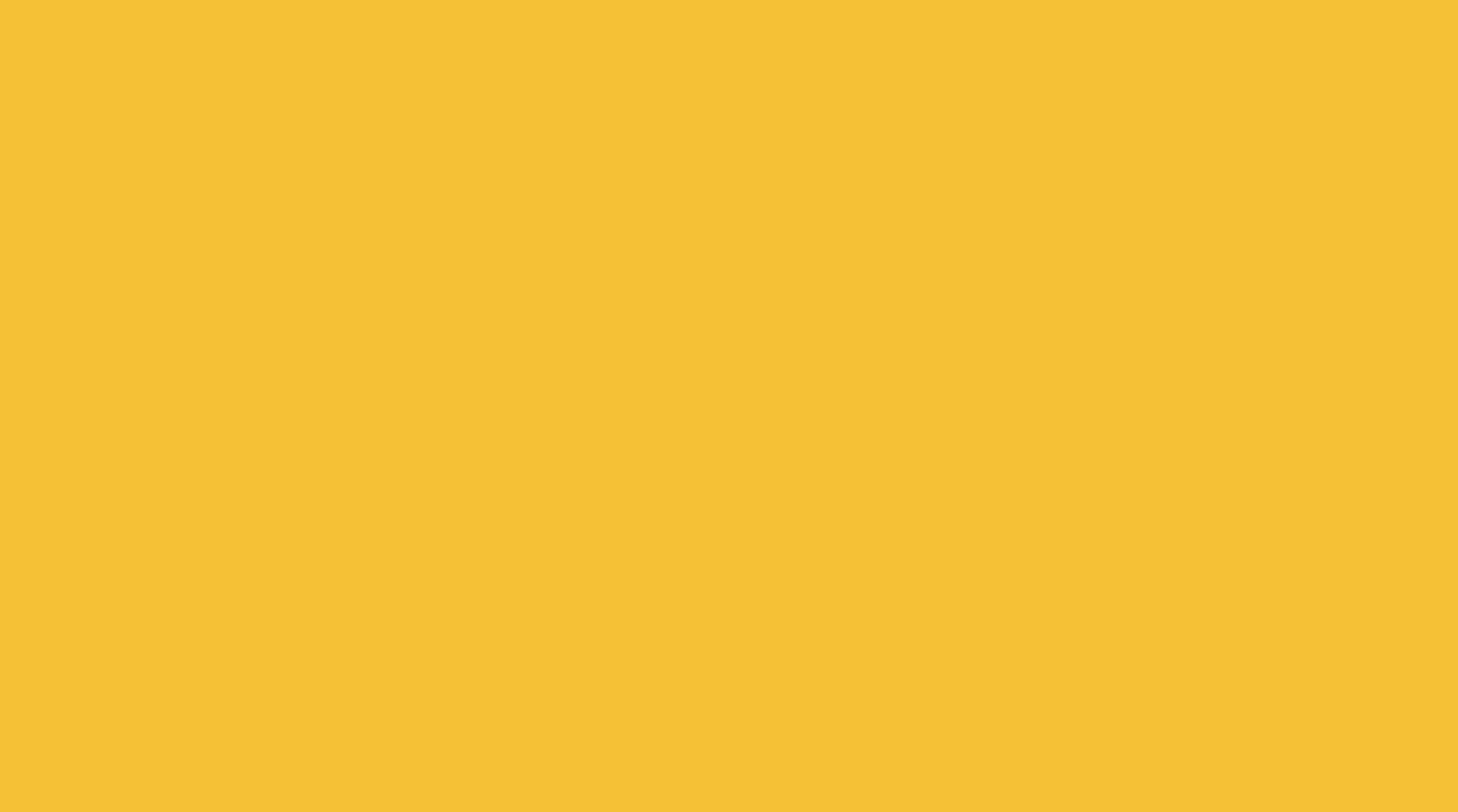 ПЛАНИРОВАНИЕ ВНЕДРЕНИЯ
План реализации проекта:
проведение регулярных акций и курсов для экоактивистов
привлечение наиболее активных к организации стационарных мест сбора вторсырья.
сотрудничество с Министерством образования и молодежной политики в развитии экологических отрядов в учебных заведениях республики.
-      ремонт и оснащение помещения для досортировки ВМР 2-3 месяца 
проведение регулярных акций ДОД с первого месяца получения помещения.
установка минимального комплекта технологического оборудования 3-5 месяцев.
Создание  просветительской площадки «Эколофт» с экспозицией, посвященной вторичному использованию ресурсов.
Наличие ТЗ. Есть план-схема с презентацией центра РСО
Наличие визуальных прототипов. Есть примеры подобных удачных центров в других городах
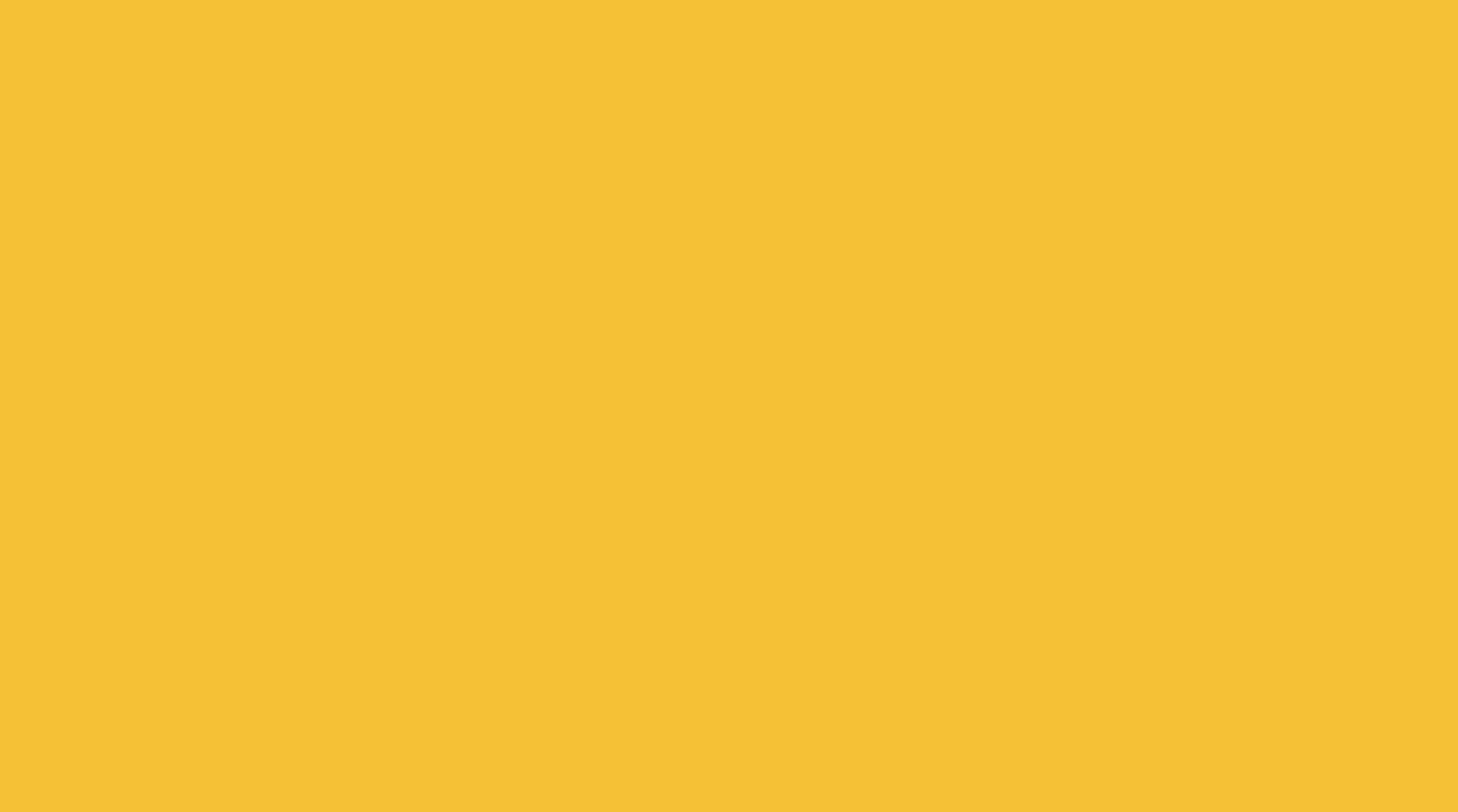 РОССИЯ: КООПЕРАЦИЯ, МАСШТАБИРУЕМОСТЬ
Прогнозы:
Формирование активных групп людей на базе местных сообществ.После формирования ядра сообщества, готового к теме РСО - подключение административного ресурса - снижение тарифа за вывоз ТБО для участников процесса или использование средств тарифа на благоустройство конкретного района. 

Когда в конкретном доме, улице, районе будет группа активных людей и регулярные участники акций, есть смысл создавать более удобные условия для сбора РСО по широкой схеме фракций, а не только экономически выгодные. Более удобные - это не мобильные, а стационарные, доступные в любое время.